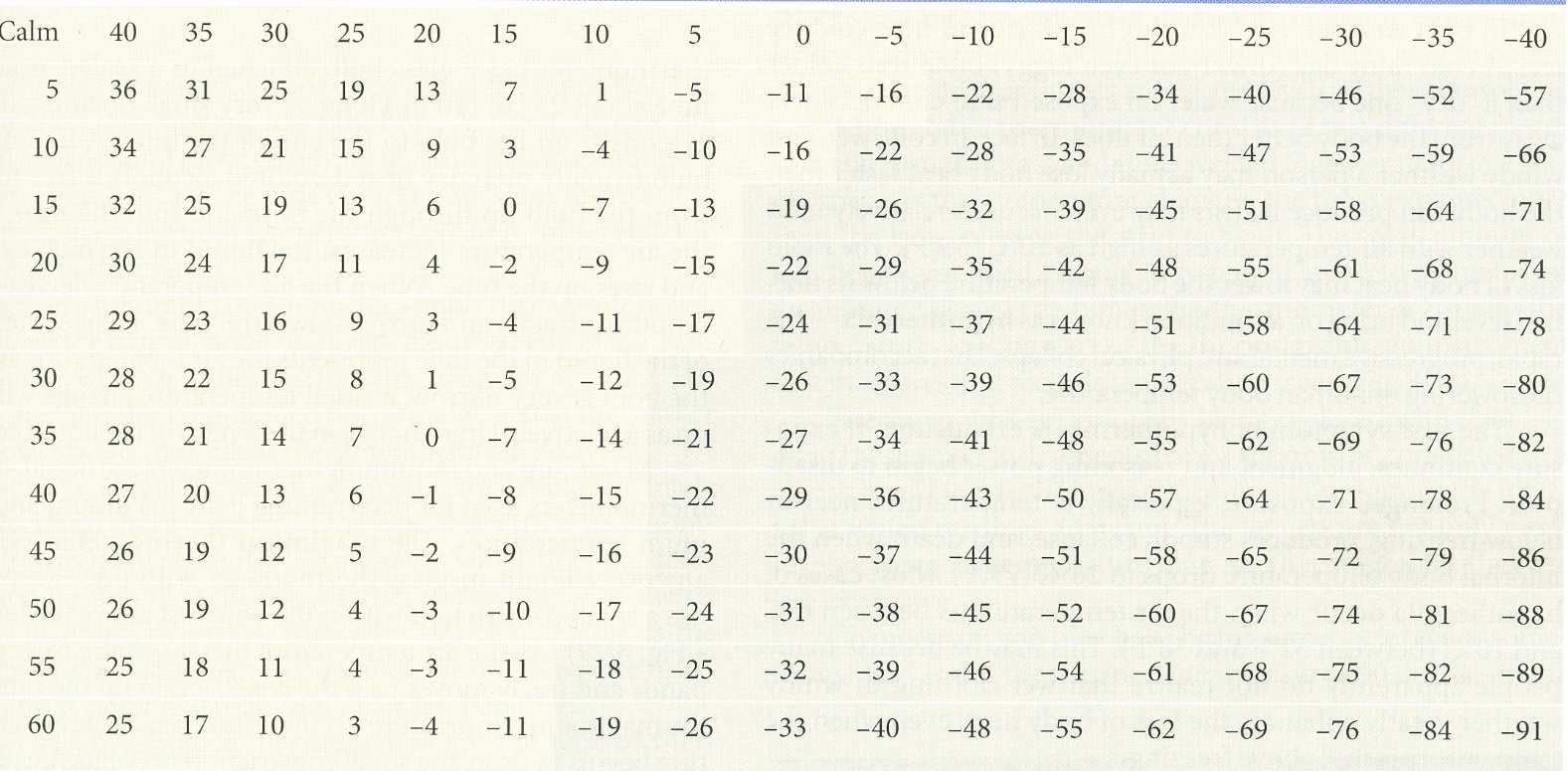 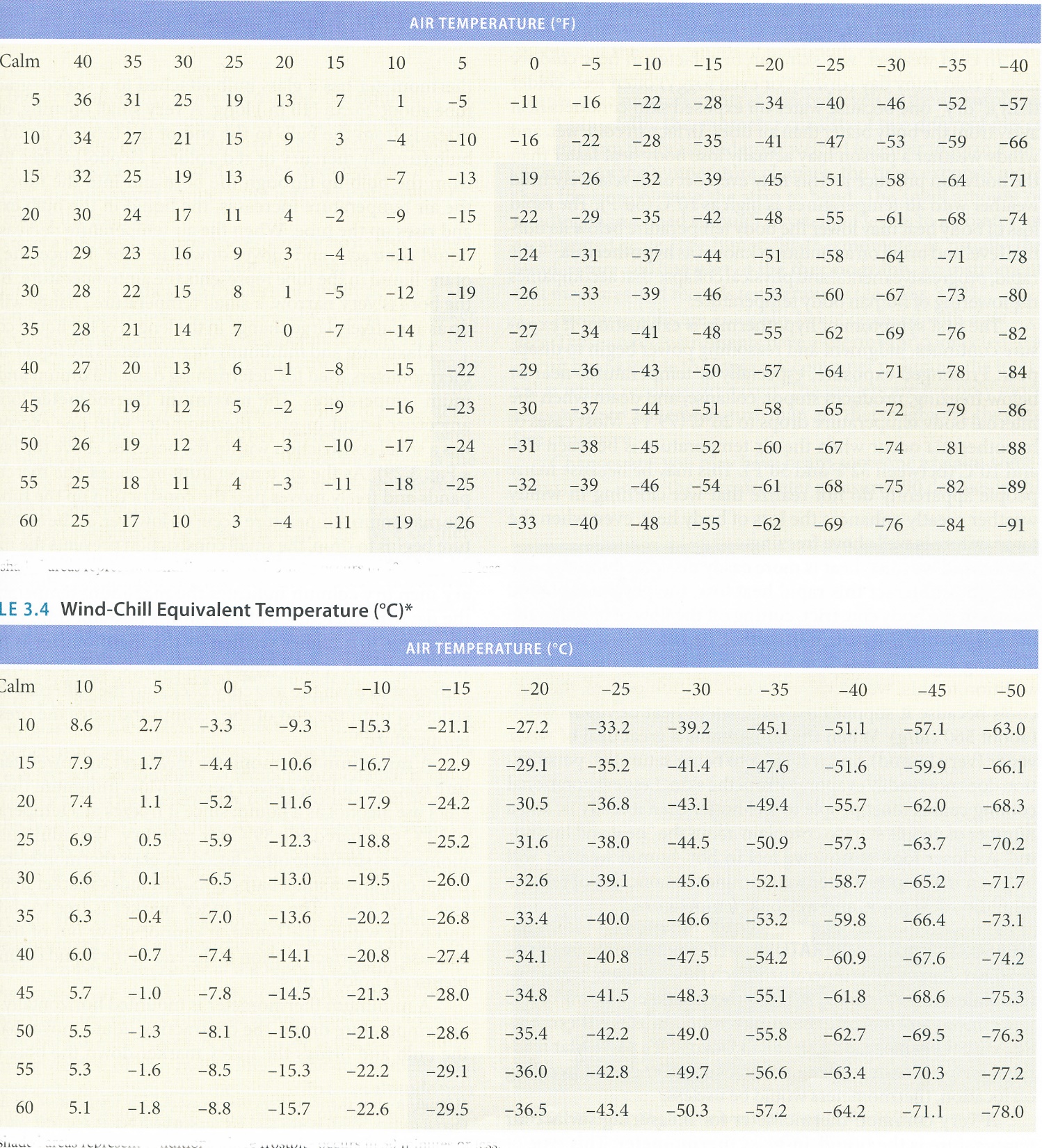 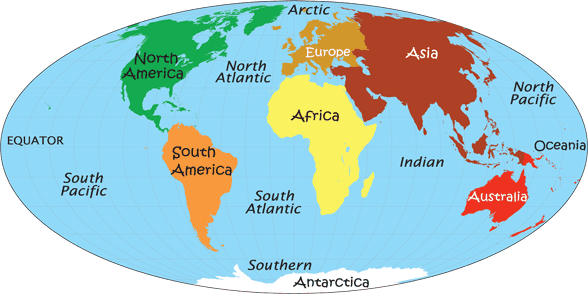 About 71% of the Surface of the Earth Is Covered with Water
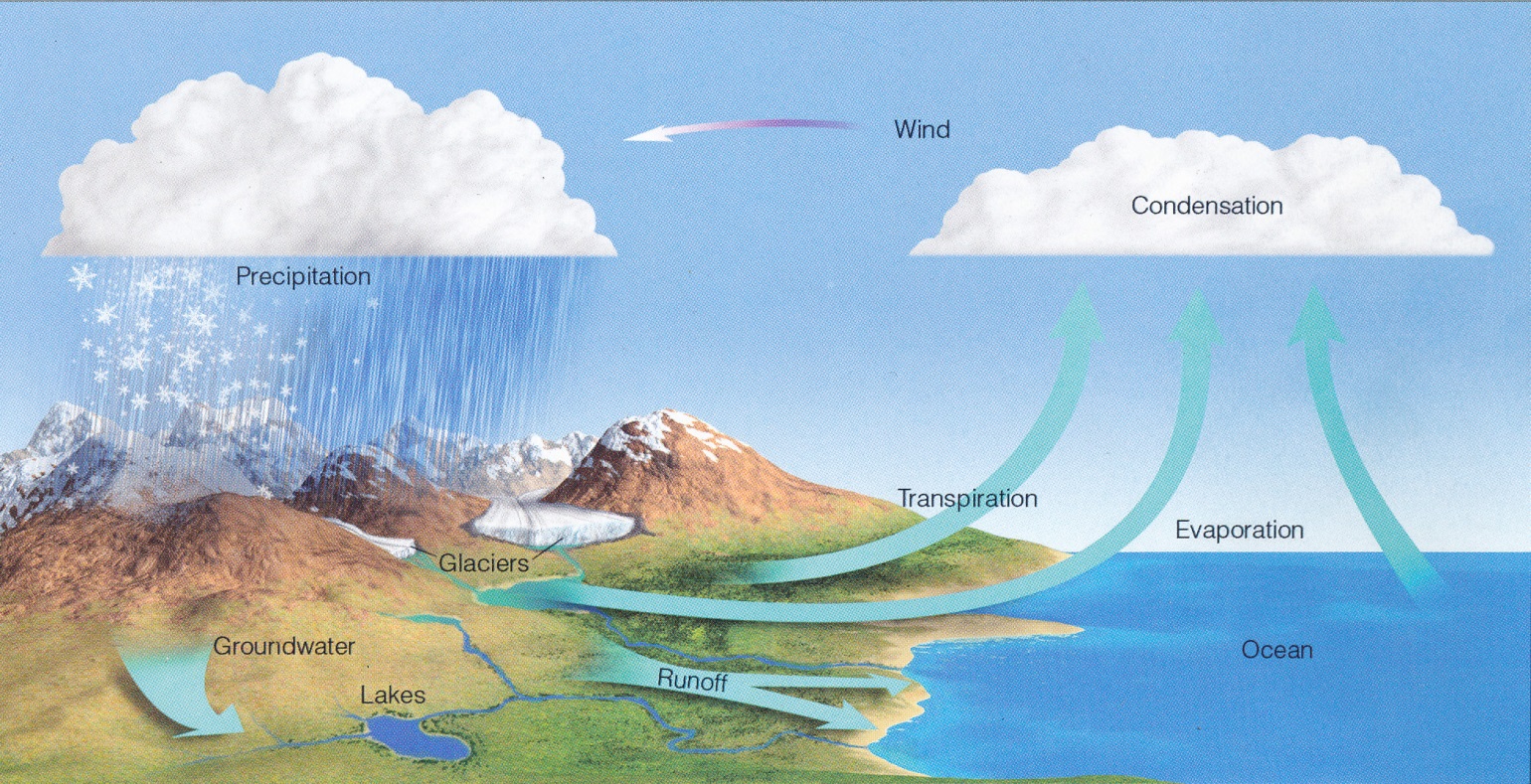 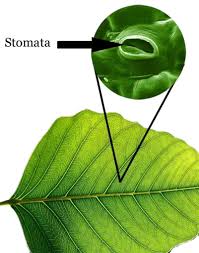 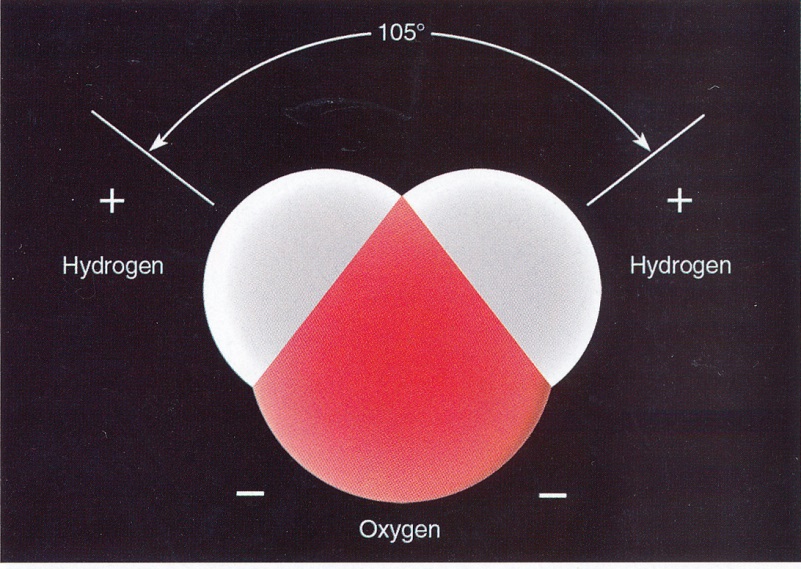 Water molecule – not really these colors
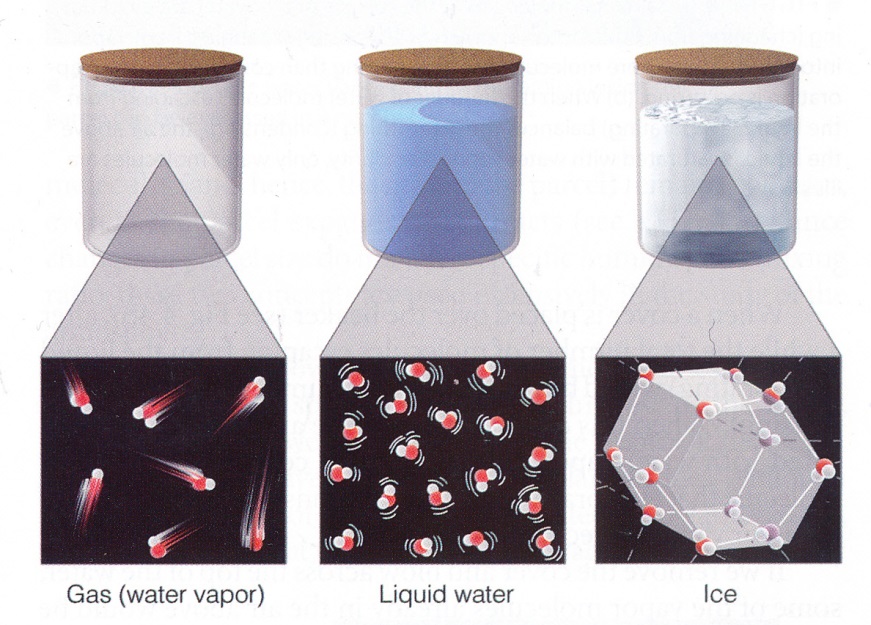 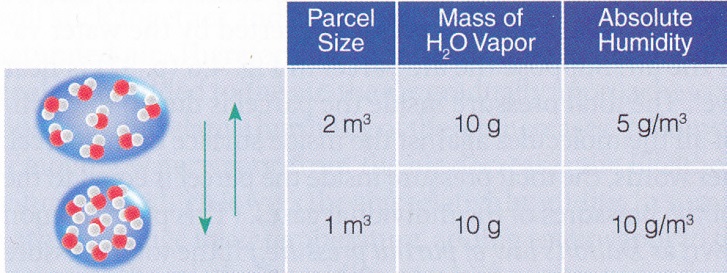 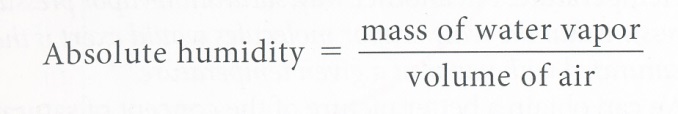 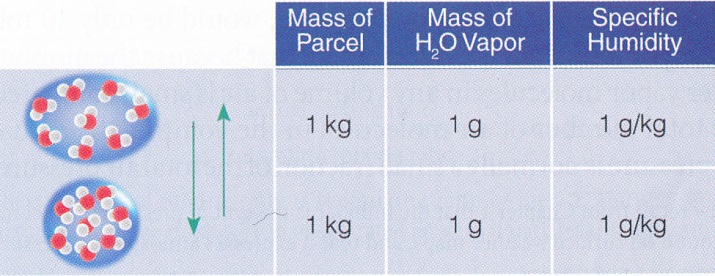 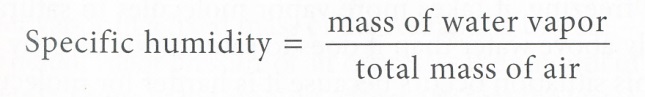 Total mass of the air = all the air including the water vapor
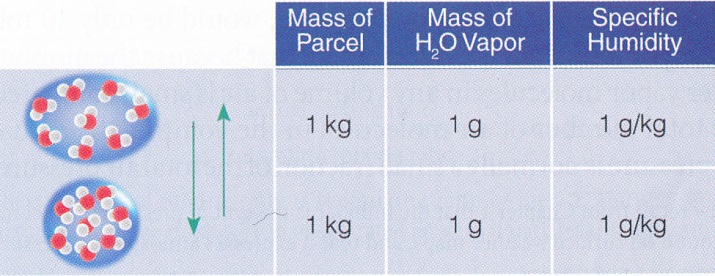 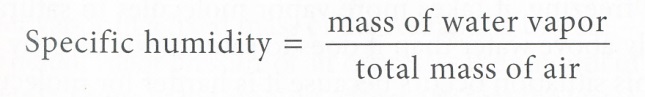 Total mass of the air is the total mass less the mass of water vapor
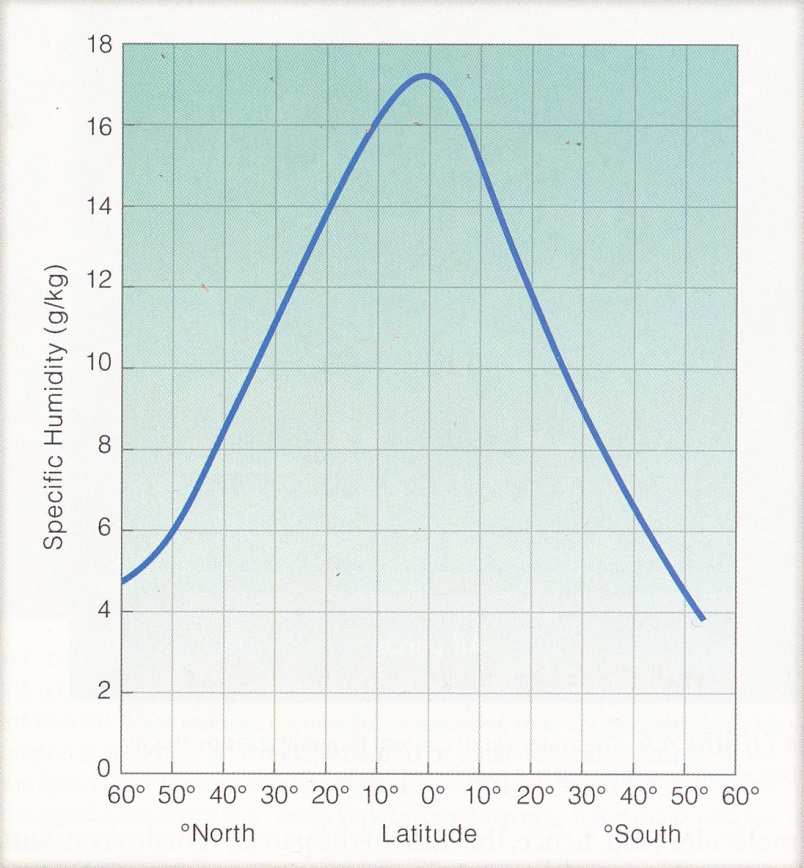 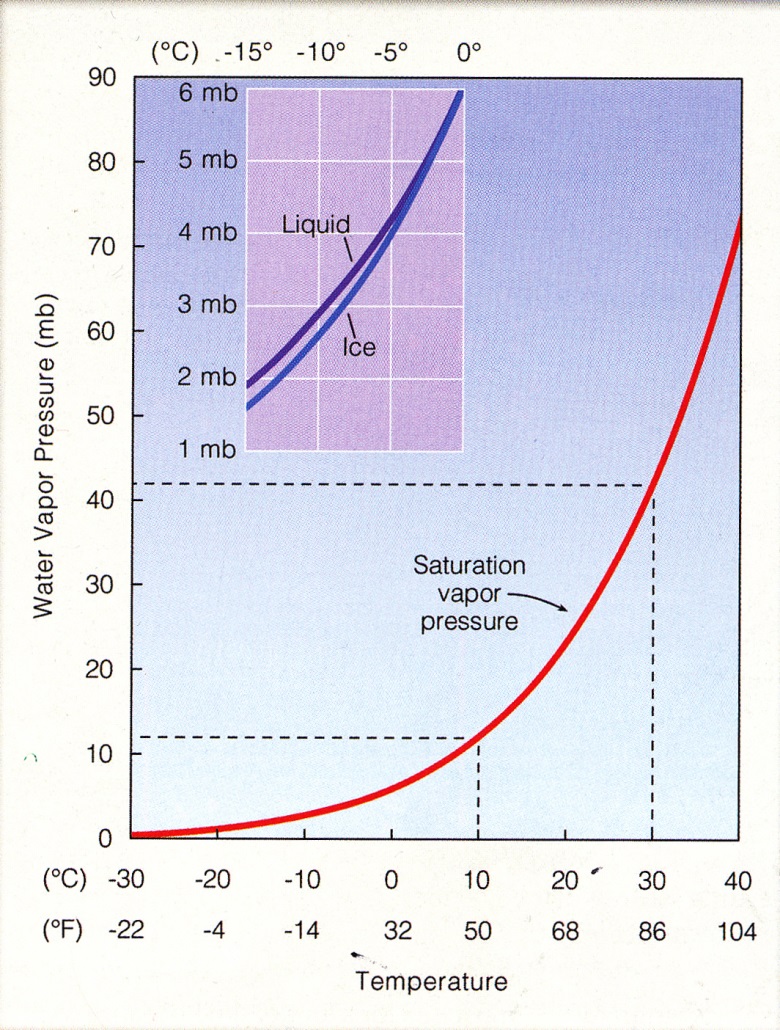 The chart shows that saturation vapor 
pressure (here in mb) increases with temperature.  At 100C the saturation pressure us about 12 mb. At 300C it is about 42 mb
The inset shows  that saturation vapor pressure over water is greater than saturation vapor pressure over ice
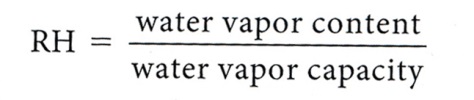 or
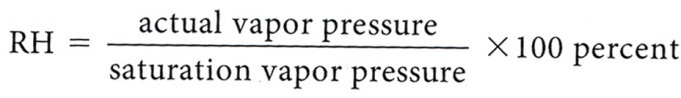 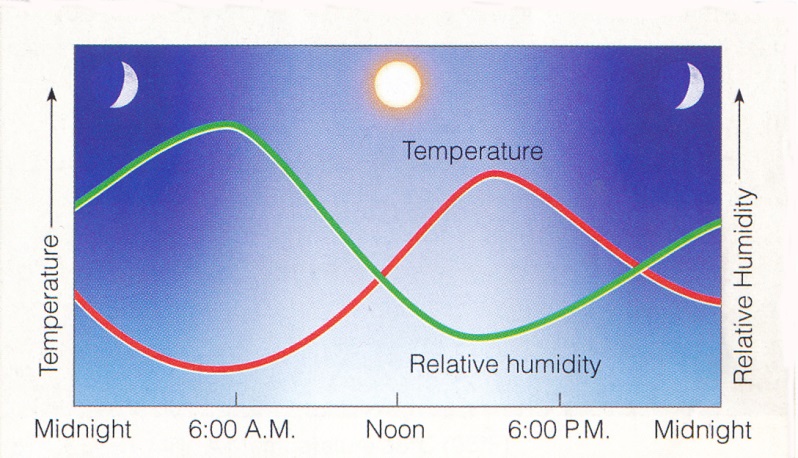 Note that the humidity varies inversely with the temperature.
Higher RH occurs with lower temperatures, while lower RH occurs
with higher temperatures.
PROBLEM:

WHAT HAPPENS WHEN THE TEMPERATURE WARMS FROM 100C TO  300C? KEEP THE FORMULA BELOW IN MIND
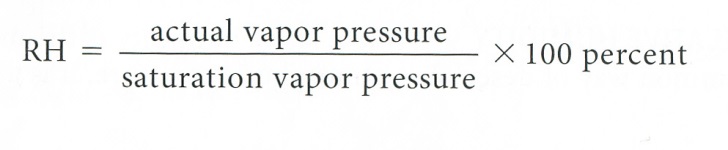 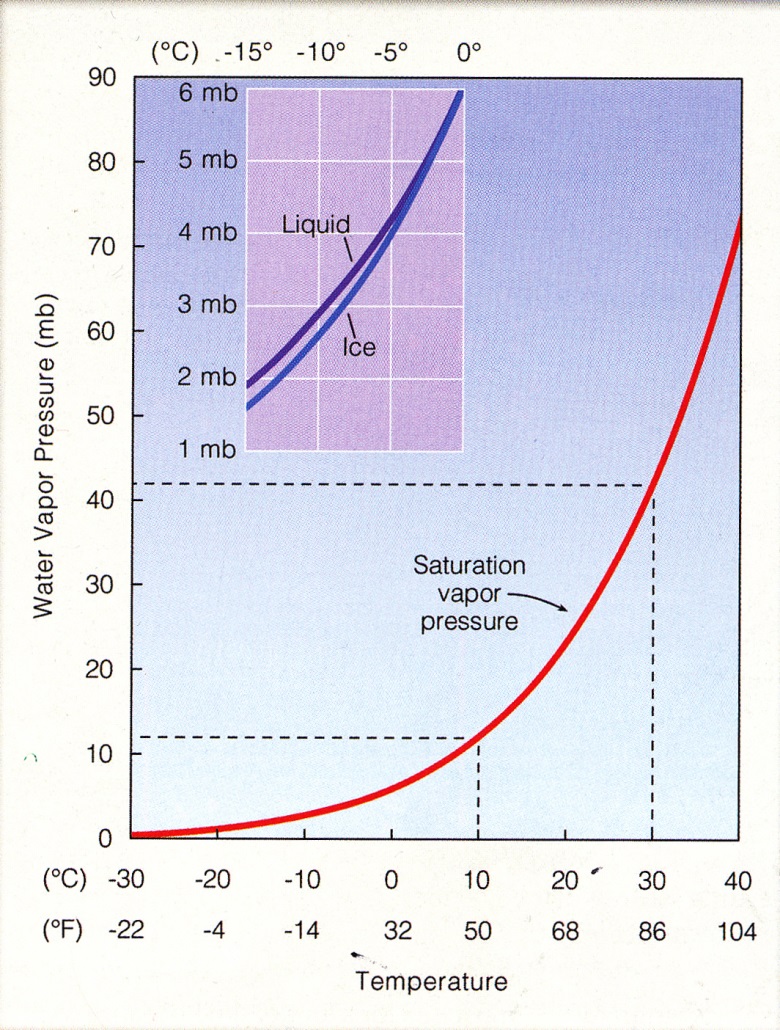 FROM THS CHART IT IS EVIDENT THAT AT 100C (500F) THE WATER VAPOR PRESSURE IS ABOUT 12mb
So we can set the equation at:
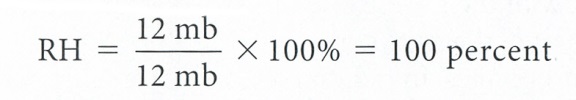 since we know the actual saturation 
pressure is 12 mb and the RH is at 
100%.
USING THE SAME LOGIC AND CHART WE CAN SET THE EQUATION FOR 300C (860F)
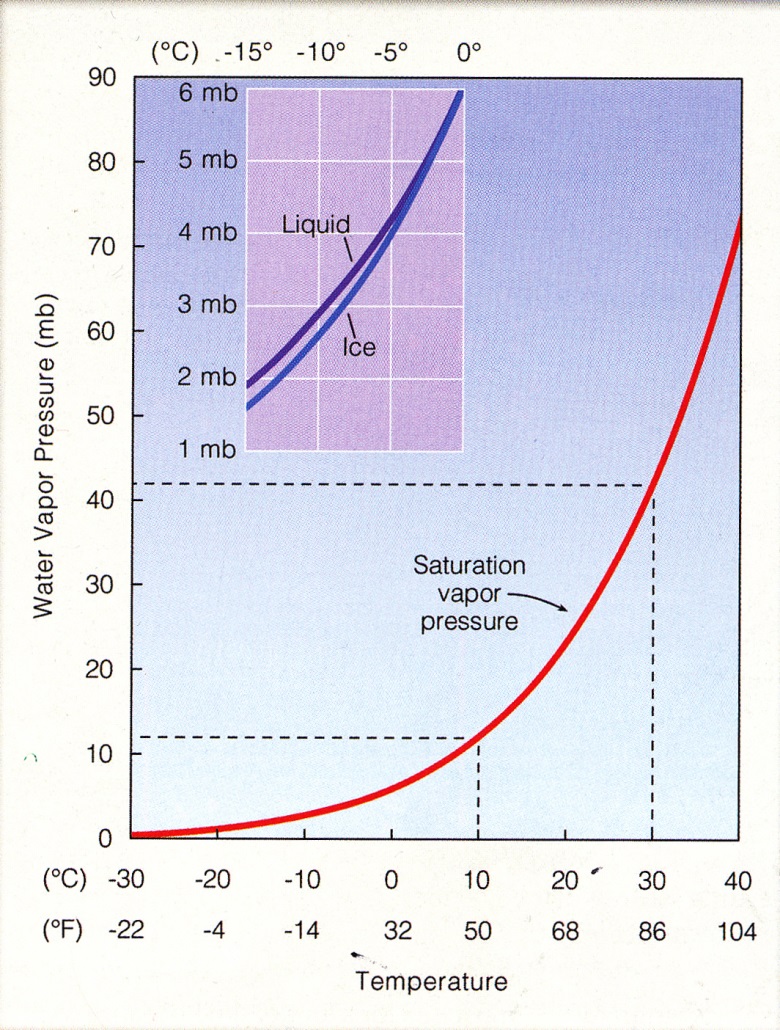 FROM THS CHART IT IS EVIDENT THAT AT 300C (500F) THE WATER VAPOR PRESSURE IS ABOUT 42mb
So we can set the equation at:
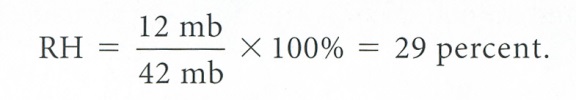 since we know the actual saturation 
pressure is 42 mb and the RH is at 
29%.
[Speaker Notes: So there has been in change in the RH from 100% to 29% as a result of temperature change and not the amount of water vapor in the air]
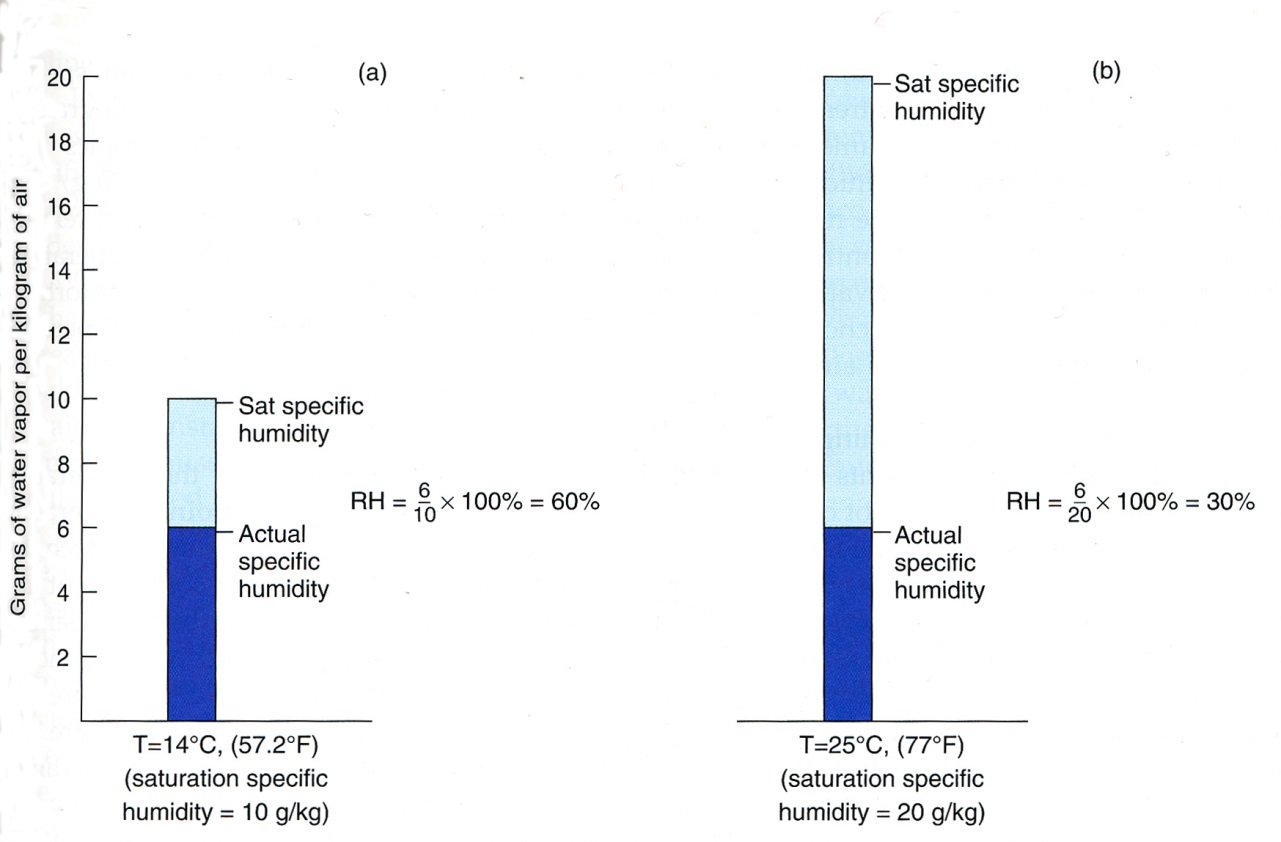 [Speaker Notes: RH=SPECIFIC HUMIDITY/SATURATION SPECIFIC HUMIDITY x 100%. (a) has a T=140 C  The actual SPECIFIC humidity =6; SATURATION specific  = 10    FOR (b) has a temp of 250 C Actual specific = 6 again, but Saturation = 20. The relativer humidity in (a) is 60% while in (b) it is 30%  So the relative humidity DECREASED even though the amount of water vapor remained the same]
Absolute Humidity
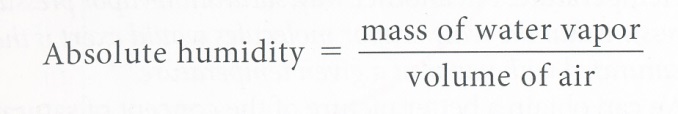 Specific Humidity
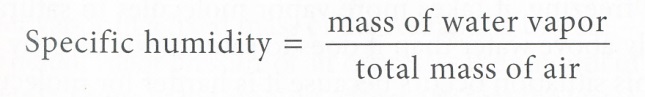 or
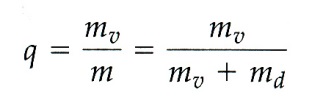 Mixing Ratio
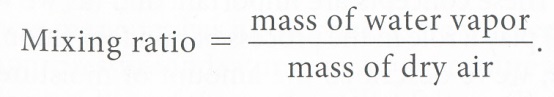 or
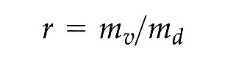 RELATIVE HUMIDITY
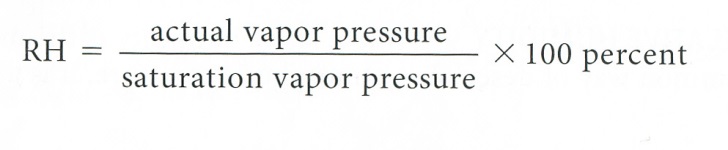 Relative humidity
DEW POINT AND TEMPERATURE
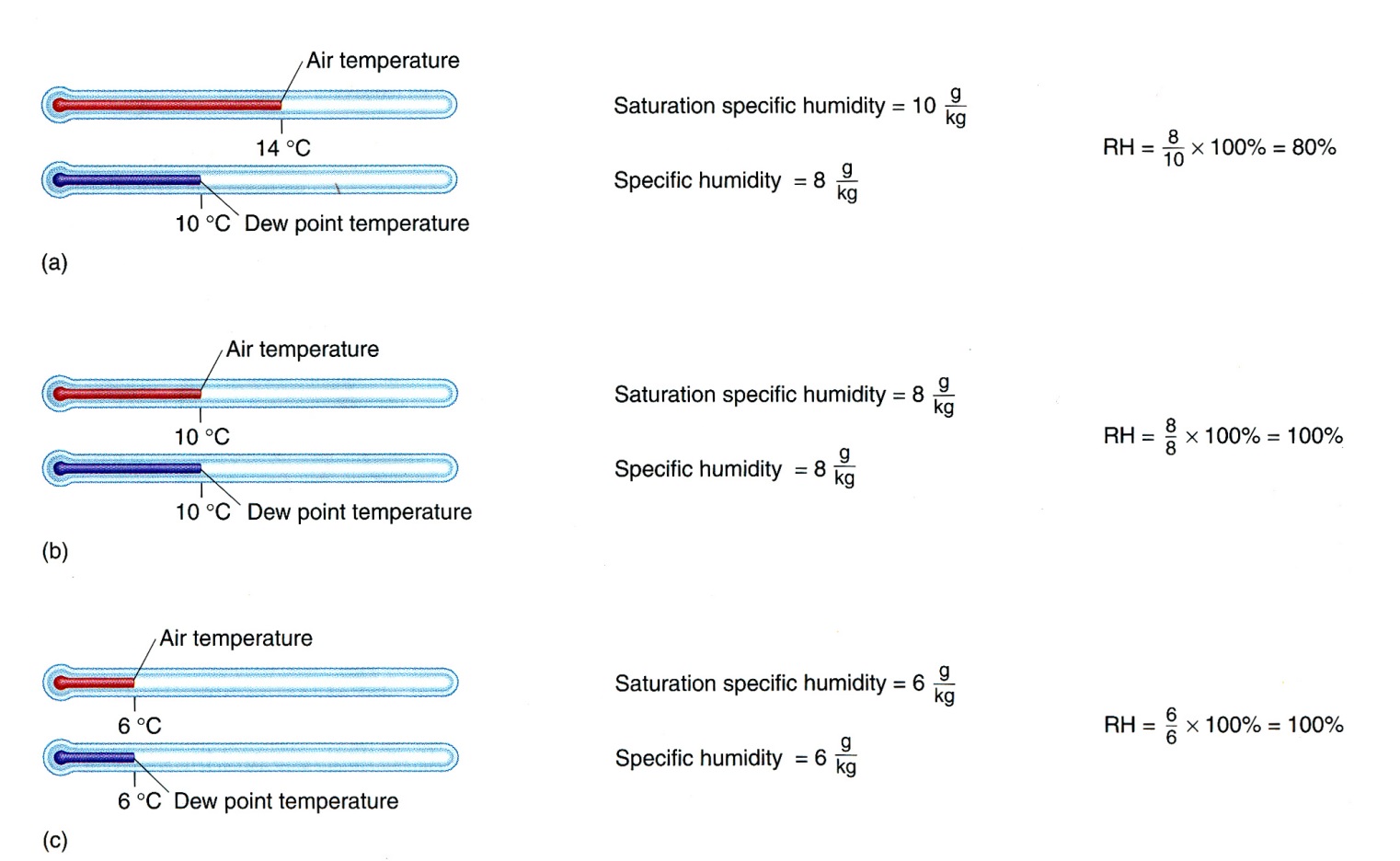 [Speaker Notes: In (a) and (b) dew point remains the same – i.e. at 100 C degrees the air becomes saturated. In (a)  At 140 C The RH is 80%.  (b) At 100 the air has fallen to the dew point and so the two are equal and the RH = 100%.   (c) the temperature falls to 6O C lower than the original dew point. The water vapor begins to liquefy and as a result and the dew point lowers to 60 C also. RH = 100% The dew point can NEVER be higher than the air temperature.]
DEW POINT
The dew point the temperature to  which the air must drop to reach saturation.
When the temperature drops to the dew point, some condensation will occur – usually
this is “dew”.
If the temperature is lower than freezing this will lead to deposition rather than 
condensation in the form of frost.
If the temperature falls below 00C (320F) after the dew has condensed it becomes
frozen dew (rather than frost) rather than frost occurs when dew forms and then
freezes.

Since warmer air can hold more water than colder air, the dew point temperature
is lower than the air temperature. When the two – the air temperature and the dew
point meet, the air is saturated and can hold no more water.

As a result, the dew point is a good measure of how much water vapor is in the air and
is useful when comparing areas at different temperatures to see how much water
vapor there is the air.
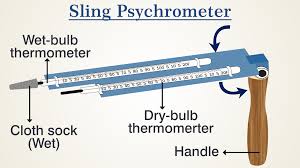 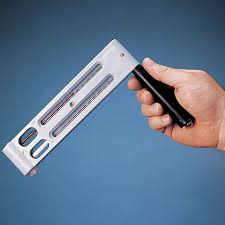 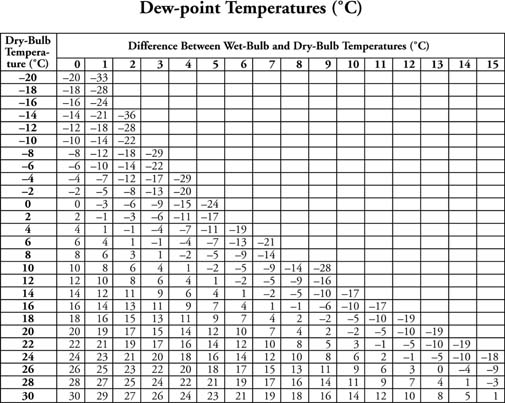 HAIR HYGROMETER
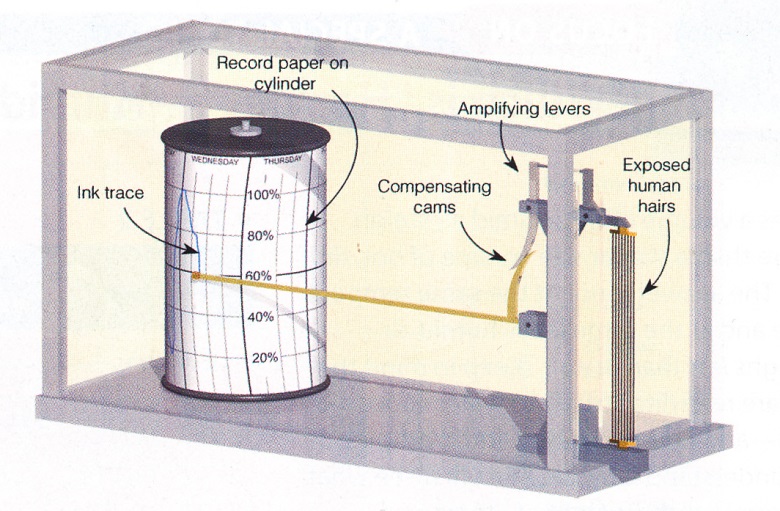